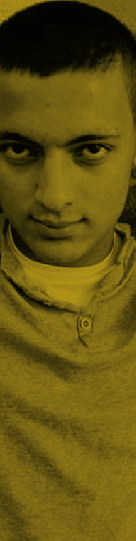 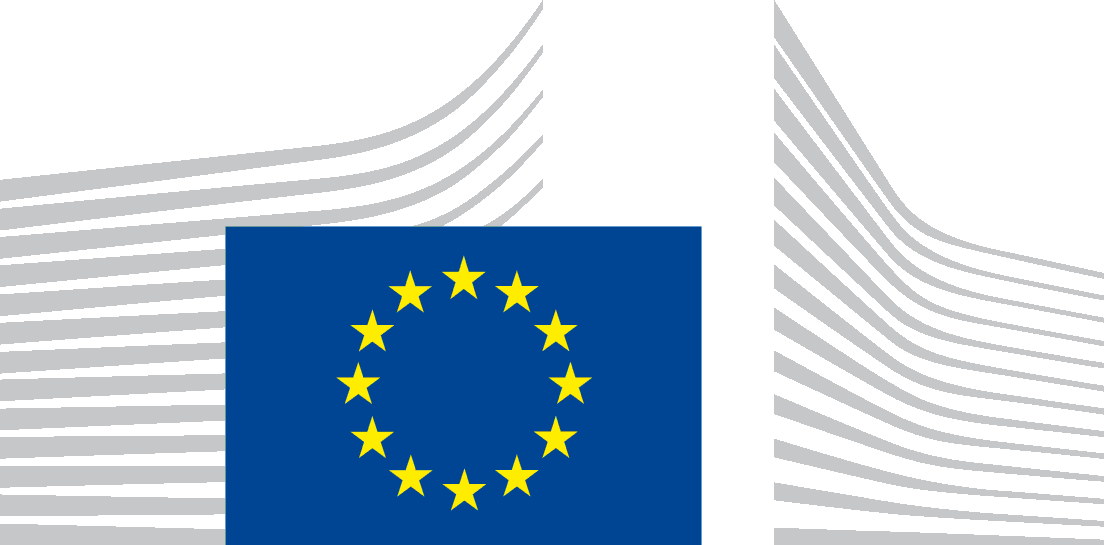 EUROPEAN COMMISSION
DIRECTORATE-GENERAL MIGRATION AND HOME AFFAIRS
Multi Agency Training Exit Strategies for Radicalized Youth

MATES
Applicant: 
Psychoanalitic Institute for Social Research
Raffaele Bracalenti

ISTITUTO PSICOANALITICO  
PER  LE RICERCHE SOCIALI

Hamburg, 15 December 2016
PROJECT  PARTERSHIP
Tartu University (TU), Estonia 
Università La Sapienza, Italy
Alma Mater Europaea – Maribor (ECM), Slovenia
Christlichen Jugenddorfwerk Deutschlands (CJD), Germany
Universitat Autònoma Barcelona (UAB), Spain
Catholic University of Porto (CUP), Portugal
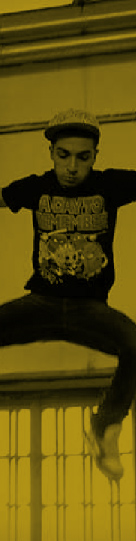 PROJECT OVERALL AIM DEFEAT RADICALIZATION AND TERRORISM
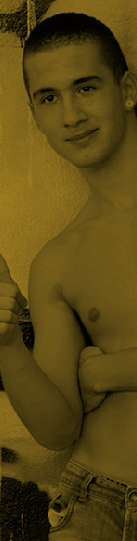 PROJECT OVERALL AIM DEFEAT RADICALIZATION AND TERRORISM
COMMON CURRICULA: Based on the Common Curriculum Counter Terrorism approach used by CEPOL
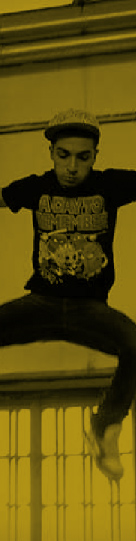 COMMON CURRICULA: Based on the Common Curriculum Counter Terrorism approach used by CEPOL
Provide professionals - PROBATION OFFICERS and FRONTLINE PRACTITIONERS working with young people in probation - with SKILLS AND CAPACITIES that allow them:
To de-sensitize already radicalized youth through counter-narratives and foster their social integration 
To help prevent the risk of re-recruitment of youths to terrorism
To participate in implementing multi-agency re-educational programmes 
Liason with local communities for successful reintegration programmes of young people sentenced for terrorism related crimes. 
Monitor cyber material
PROJECT  WPs and duration
Work package 0 – Management and Coordination of the project

Work package 1 - Set up of Local Networks and development of common curricula/training toolkit

Work package 2 - Training package testing and transnational validation

Work package 3 – Dissemination

    18 months
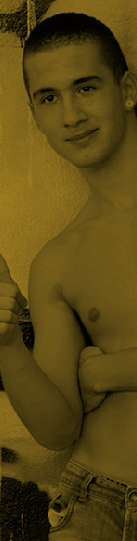 TARGET GROUPS
Medium-and long-term: 

youth with radicalized background; 

law enforcement system; 

probation officers in the partner countries.
PROJECT METODOLOGY: STEP BY STEP
Set up local networks:

Ministry of Justice or similar authority  (direct involvement of probation officers and radicalized youth in charge of the JS)
National agencies, services and institutions at national level that should be involved in a multi-agency and multi-disciplinary approach to respond to the need to defeat radicalization and terrorism and prevent recruitment.
Establish/reinforce networks that support ongoing policing activities.
PROJECT METODOLOGY: STEP BY STEP
Gather background information on national contexts:
Anti-Radicalisation National Programs and level of implementation. 
Terrorism Law and Law Enforcement. 
Special units in place. 
Probation systems and intervention approaches with young persons in probation.
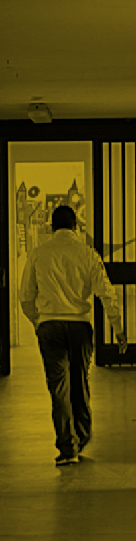 PROJECT METODOLOGY: STEP BY STEP
Interviews and Focus Groups with target groups to GATHER INFORMATION about specific TRAINING NEEDS:
Probation officers
Frontline practitioners
Representatives of Islamic Communities
Others Representatives of the Community
young people in probation
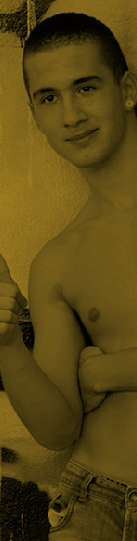 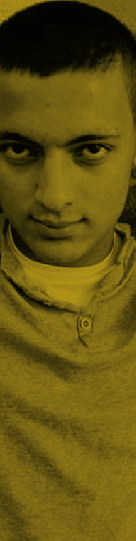 PROJECT METODOLOGY: STEP BY STEP
Interviews and Focus Group with young people in probation to collect youth LIFE STORIES IN PROBATION so as to develop counter narrative material to de-sensitize radicalized youths.

Do we have access to young people in probation? If not, what alternatives do we have?
PROJECT METODOLOGY: STEP BY STEP
List of professionals with different background that may be involved in need assessment/training and research activities:

Juvenile Justice Professionals/Probation officers and frontline practitioners working with youth in Probation (social workers, psychologists, social educators, teachers); restorative justice professionals; corrections officers, special police forces, social reintegration practitioners, relevant stakeholder in the local community.

Young people in probation or even jail, imams, community leaders, friends and relatives of those involved in forms of radicalization, teachers
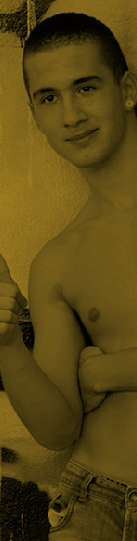 PROJECT METODOLOGY: STEP BY STEP
Exploit already existing knowledge by involving prosecutors and intelligence experts and other relevant stakeholders in DEVELOPING TRAINING MATERIAL

TRANSNATIONAL EXCHANGE OF GOOD PRACTICES: 3 Trans-National meetings in Rome (Italy), with European experts (3 experts), to exchange experiences and validate the training package.

Who to involve as experts?
PROJECT METODOLOGY: STEP BY STEP
PILOT TRAINING of teaching material in each country and one pilot transnational training at CEPOL (Rome)




Digital training package (E-Training Toolkit)
Training guidelines
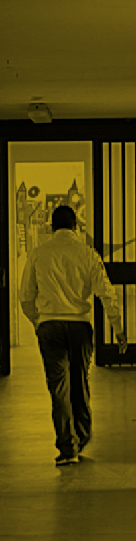 PROJECT METODOLOGY: STEP BY STEP
DISSEMINATION ACTIVITIES:

6 Project Brochure
 
Project Website

National dissemination events (1 per Country)

Final conference in Rome
PROJECT METODOLOGY: STEP BY STEP
PROJECT EVALUATION ACTIVITIES:

Results evaluation to assess the quality and effectiveness of results: attendance registers and satisfaction surveys.

External evaluation of the training toolkit and guidelines.
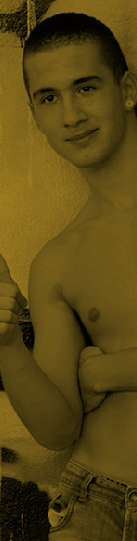 PROJECT OUTPUTS
2-5 interview per Country (12-30 interviews tot.)

2-3 focus groups per Country (12-18 focus groups tot.)

3 transnational seminars in Rome

6 pilot trainings (1 per Country)

1 pilot transnational training at CEPOL -Rome)

6 National dissemination events (1 per Country)

Final conference in Rome.
PROJECT OUTPUTS
6 National Research Reports (by each partner country)
Digital training package (E-Training Toolkit)
Training guidelines
6 Project Brochure 
Project Website
Final report including evaluation report.
Thank you!